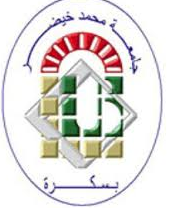 جامعة محمد خيضر بسكرة
Université Mohamed Khider Biskra
تكنولوجيا المعلومات
الدرس 01
مدخل مفاهيمي لتكنولوجيا المعلومات
د.مصيبح وردة
كلية العلوم الإنسانية
Warda.msibah@univ-biskra,dz
الطلبة المعنيون
مدخل مفاهيمي لتكنولوجيا المعلومات
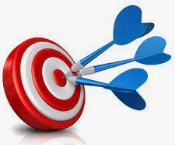 أهداف الدرس
التعرف على مفهوم تكنولوجيا المعلومات
التعرف على مفهوم تكنولوجيا الاتصالات
التعرف على مفهوم تكنولوجيا المعلومات والاتصالات
الفرق بين تكنولوجيا المعلومات وتكنولوجيا الاتصالات
مدخل مفاهيمي لتكنولوجيا المعلومات
1.تعريف التكنولوجيا:
يقابلها مصطلح التقنية والمكونة من مقطعين هما : تكنيك ومعناه الوسيلة ولوجي وتعني العلم، أي أن المعنى العام لها هو علم الوسيلة والتي يستطيع من خلالها الانسان بلوغ مراده.
مدخل مفاهيمي لتكنولوجيا المعلومات
2.تعريف المعلومات:
هي البيانات التي تم جمعها، تنظيمها وتحليلها لنستخلص منها المعلومات, هذه الأخيرة التي تم استخدامها في عملية اتخاذ القرار.
مدخل مفاهيمي لتكنولوجيا المعلومات
3.تعريف تكنولوجيا المعلومات:
هي كل التقنيات المتطورة التي تستخدم في تحويل البيانات بمختلف أشكالها إلى معلومات بمختلف أنواعها والتي تستخدم من قبل المستفيدين في كافة مجالات الحياة, أي أنها جميع التقنيات التي تتعامل مع البيانات والمعلومات من حيث جمعها، تنظيمها، تخزينها واسترجاعها في الوقت المناسب وبالطريقة المناسبة وهي من الأدوات الأساسية التي يستخدمها مدراء المؤسسات من أجل اتخاذ القرارات وتحسين الخدمات المقدمة,
مدخل مفاهيمي لتكنولوجيا المعلومات
4.تعريف الاتصالات:
هي عملية تناقل المعلومات والمعارف وتبادلها من المرسل إلى المستقبل أو مجموعة المستقبلين باستخدام الوسائل والتكنولوجيا المتاحة,
مدخل مفاهيمي لتكنولوجيا المعلومات
5.تعريف تكنولوجيا الاتصال:
هي تلك الأجهزة والوسائل المستخدمة في توصيل ونقل رسالة تتضمن معلومات من مكان إلى آخر بغض النظر عن نوعية المعلومات المنقولة شفوية كانت أو مكتوبة, أي أنها أحد مجالات تكنولوجيا المعلومات التي ترتكز على ضرورة الإشراف على معدات الاتصال وصيانتها, ومن اتصال بالأنترنت والأنترنات، خطوط الهاتف، نظام البريد الالكتروني وغيرها,
مدخل مفاهيمي لتكنولوجيا المعلومات
6.تعريف تكنولوجيا المعلومات والاتصال:
يشمل مصطلح تكنولوجيا المعلومات والاتصال من جهة فرع معالجة المعلومات من جمعها، تخزينها، معالجتها وبثها، والتي تعتبر الأساس في إنجاز عمليات التشغيل في المؤسسات وتدعيم قدرة الإدارة على اتخاذ القرار, ويشمل المحور المركزي  لهذا الفرع في تطبيقات الإعلام الآلي,
مدخل مفاهيمي لتكنولوجيا المعلومات
7.تعريف تكنولوجيا المعلومات والاتصال:
أما الفرع الثاني فيقوم على نقل وإيصال المعلومات سواء بين الحواسيب المتباعدة ووحداتها الطرفية باعتماد الاتصالات عن بعد أو في تقديم خدمات  للمستفيدين والأفراد خارج المؤسسة, أي أن تكنولوجيا المعلومات والاتصالات هي خليط من أجهزة الحواسيب الالكترونية ووسائل الاتصال المختلفة
مدخل مفاهيمي لتكنولوجيا المعلومات
8.الفرق بين تكنولوجيا المعلومات وتكنولوجيا الاتصال:
مدخل مفاهيمي لتكنولوجيا المعلومات والاتصالات
6- مفهوم تكنولوجيا المعلومات والاتصالات
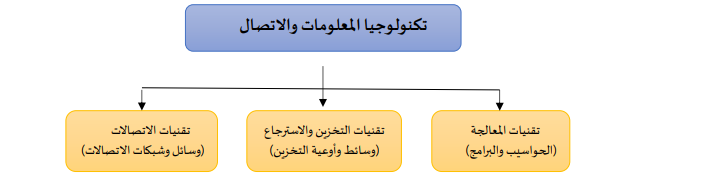